Shared LSP Project Update
9/11/2018
Shannon Pritting, Shared LSP Project Director
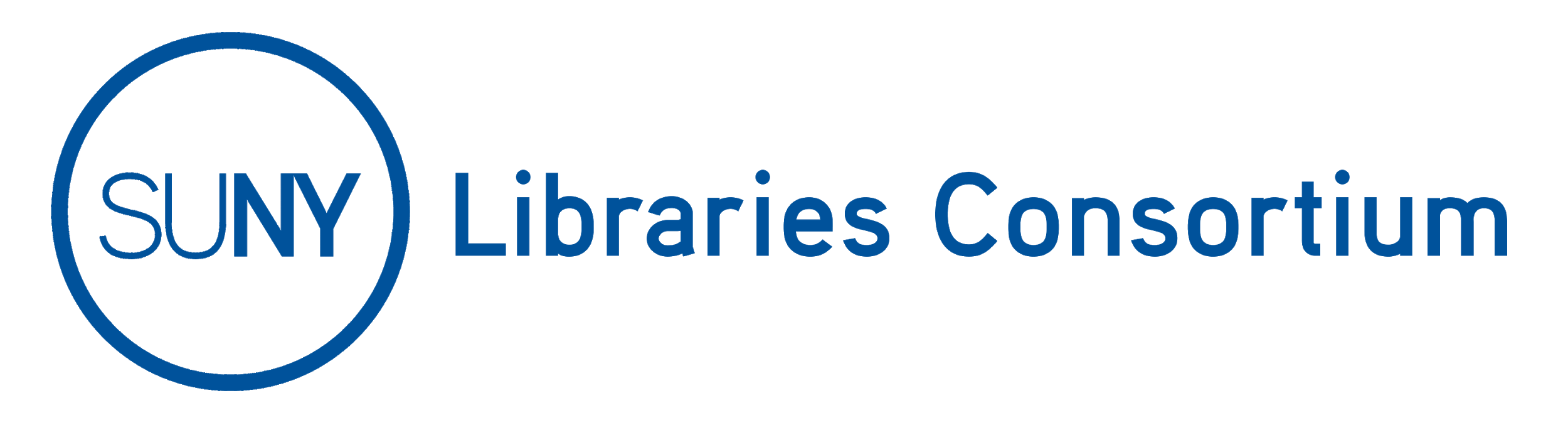 Link Resolver Form Update
Forms being submitted to ExLibris via Salesforce cases, which campuses should have access to.
360 link files delivered via SFTP.
Thanks to Bill Jones for his work on this.
Most forms have been reviewed by campuses, and delivered to ExLibris, and reviewed by their migration experts.
No errors on the forms we’ve delivered thus far, which is fantastic!
LRAA Form Process: Migrated Content
CZ collection activated in full
LRAA Selection of Packages
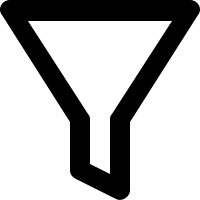 By Titles
Only selected titles activated as portfolios in CZ
LRAA Form Process for Campus: Content Not Migrated
Select Collection
Identifies acceptable CZ collection
Campus reviews collections not migrated
Use Portfolio Uploader to create local collection
Local Collection Created
Campus maintains collection changes
Link Resolver Migration Summary
We were able to migrate around 70% of campuses’ content.  The remainder will need to be loaded in Alma.
Known issues:
Portfolio folder and link resolver form migration does not support multiple coverage statements for a single title.  There is no easy way to clean this up, so you’ll likely want to wait until after the cutover load to fix this issue.
Some titles aren’t able to moved over without getting a PID or finding an ISSN as a placeholder.  We’ve left these for campuses to handle locally.
Data loading:
Keep in mind that e-resource inventory will not be maintained, so your strategy for the non-migrated collections should reflect this.  You certainly will want to know how to use the portfolio loader, but it likely doesn’t make sense to migrate all of your e-resources that will be local collections.
Alma is not Aleph, and direct 1-1 configuration is probably not be the best strategy.
Alma’s architecture is different than Aleph’s, and configuration should be approached differently.
Configuration form videos do a good job of framing how Alma handles configuration.
Fulfillment training is coming up soon, which will provide even more context on Alma and configuration.
Configuration Form Overview
Starting point for configuration
Form is only submitted during the test load to setup an initial, basic configuration
You can* and will need to make changes in Alma
*Once someone has passed the Alma Administrator Certification
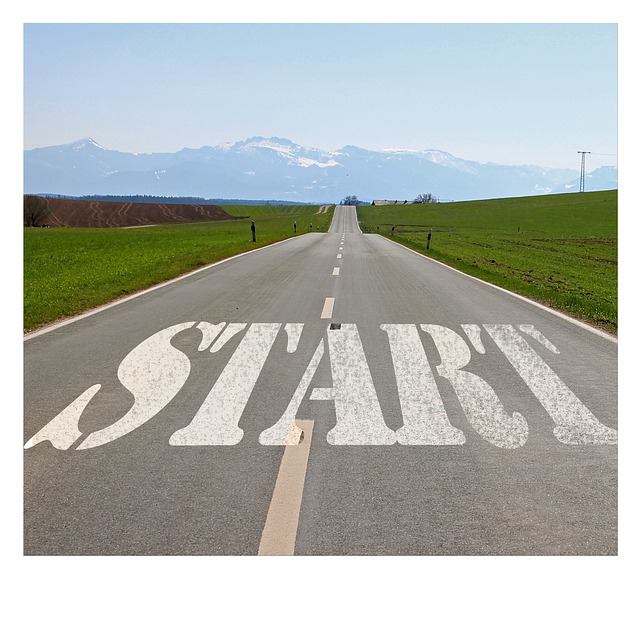 Configuration Form for Guided Path Campuses
An initial starting configuration will be filled out for all campuses
Exception: campuses can select some loan length options
Full details will be sent out on Thursday September 13th
Configuration Form - Guided Path Preview
4 Patron Groups
Students, Faculty, Staff, and Visitors
4 Fulfillment Units
Regular, Reserves, Short Loan, and Closed Stacks
Loan Lengths - 3 options for the 1st 3 fulfillment units (survey 
Resource Sharing configuration will align with SLC policy
2 Overdue and 1 Lost Notice
Library Hours - M-F 8am-5pm
One circulation desk per Aleph sublibrary
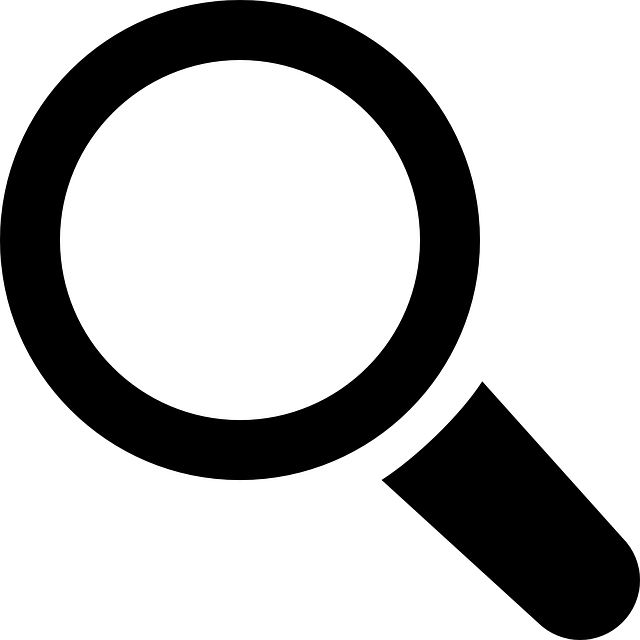 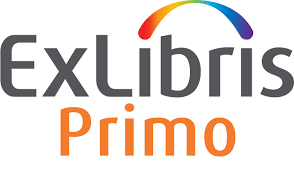 Primo
Primo Workbook #1 is due this week
Logo and color information
Worldcat search API
EBSCO API
Primo Central Activation instructions are coming next week
Metadata and databases available for searching in Primo. Linking to your Full-text is done through your Alma holdings.
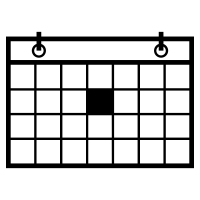 What’s due or due soon?
Guided Path
360 Files (9/10)
Special parameters survey (9/10)
Link resolver form (9/11)
Primo Workbook #1 (9/12)
Loan length for Config form (9/26)
DIY
360 Files (9/10)
Special parameters form (9/10)
Link resolver form (9/10)
Primo Workbook #1 (9/14)
Final aleph to alma migration forms and P2E files (9/17)
Draft Config form (10/1)
[Speaker Notes: KL - All Guided Path & DIY 360 files are done and uploaded to SFTP as of 9/10/18. Excluding the Uni Centers, they have their own SFTP folders.]
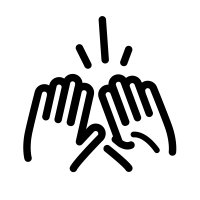 Thanks!
We know that it’s a lot to review information, forms, etc. from the Project Managers.
We really appreciate those campuses who respond quickly, read the information we send, and attend appropriate webinars so that you can easily interpret what we’re asking for.
It really is a partnership, and many thanks for the efforts of the campuses who are engaging with us.
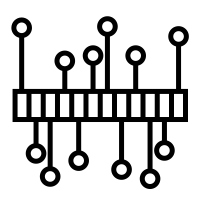 Major Initiatives Beginning Soon
Mid-October Test Load will require extensive data review.  SLC is working to create guidance, checklists, and training for campuses to successfully test their data.
Led by Maggie McGee of Oneonta, and supported by Carol Franck of training WG, and Data Migration Task Force.
SLC Alma Administrator Certification Short-Course.
Month long course leading to certification, beginning later in Fall 2018.
Acquisitions Start Up Task Force
Cohort of libraries not using Aleph acq. will be developing best practices and toolkit for getting started in Acq. in Alma.
Small Group Meetings
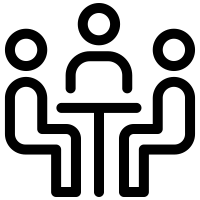 With SLC PM team and ExLibris PM Team.
3-5 campuses at a time.
Invites sent out to 6 groups today.
Will schedule further group meetings later.
If you were not in the initial small group meetings, and want a meeting in the very near future, please send the SLC PM a request:
 info@slcny.libanswers.com
Note: we’ll group campuses together, so scheduling may not be immediate.
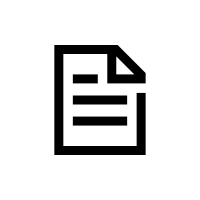 Campus Expectations for Cutover Load Memo
Cutover load preparation and activities will be heavy leading up to June and July 2019, and then campuses will need to review data in tight timeframe through June and July.
Campuses will be expected to maintain adequate staffing throughout cutover load time period, and be prepared to review data in June/July within a few days.
More specific dates will be provided at end of 2018, after data extracts for test load.
Provides statement that campuses without a certified Alma administrator will not receive additional support from SLC.
Sent to Institutional Leads on 9/4:
https://slcny.libguides.com/ld.php?content_id=44100775
Webinar on Support Model
Will present details of expanded support model, with potential 8 FTE.

9/18: 9:00-11:00

Questions? Email Chuck O’Bryan, Executive Director of SLC:
chuck@sunylibrariesconsortium.org
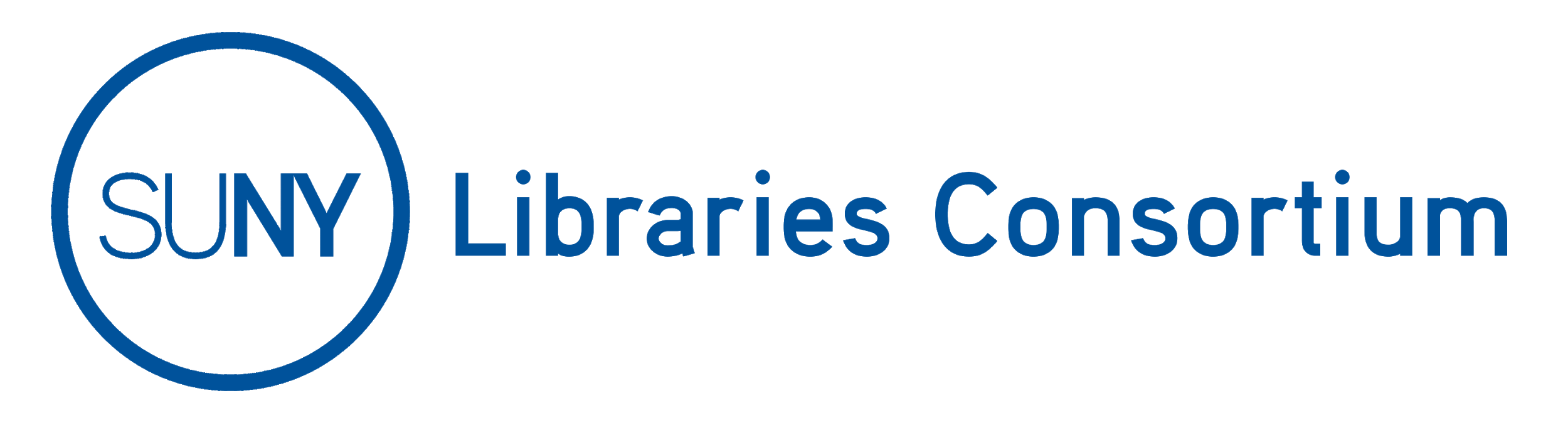 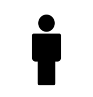 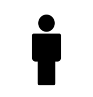 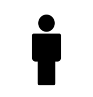 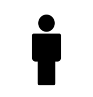 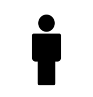 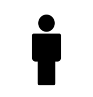 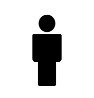 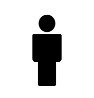 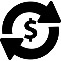 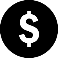 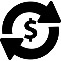 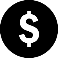 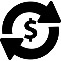 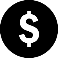 Robust SLC
SLC Project Managers and Timeline for Phasing Out
Heidi: will phase off part-time release-time agreement back to home campus (Upstate) at go-live.
Kristy: will phase off release-time agreement back to home campus (New Paltz) at end of December 2019.
Shannon: contract will expire at end of 2019.
OLIS: will cease departmental project support related to Aleph and Migration at end of July 2019.
Currently: 4 staff and about 2 FTE worth of support throughout implementation.
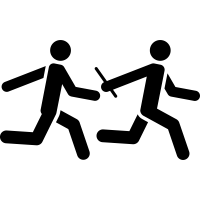 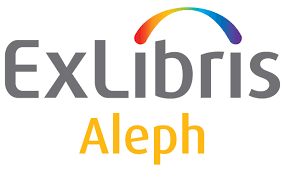 Reminder: Aleph Additional Use Vote
Released to SLC Directors about 3-4 months ago.
Request for $421 to be added to Recharge for Shared Server campuses to keep Aleph for 6 weeks beyond July 1st, 2019.
Some no votes, and not close to 100% response.
No votes will require re-vote for revised amount.
No votes will not have ability to verify final cutover load in Aleph, and will have OPAC access end on July 1st, 2019.
Please contact SLC Executive Director if your campus would like to reconsider No Vote.
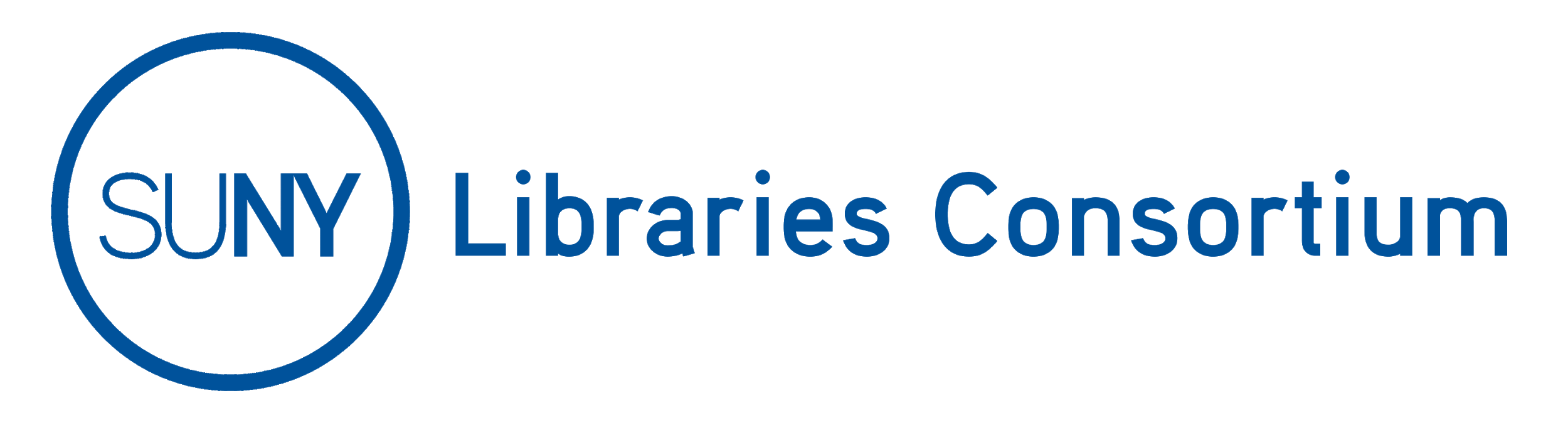 Working Group Updates
Training Working Group
The TWG is dividing responsibility for coordinating training across the categories from the survey. 
Training volunteers will be contacted in the next 1-3 weeks to begin discussions and prepare for “train the trainer” training. 
Documentation in Libguides to start for all areas by the end of the calendar year and training for some functional areas to begin in early 2019. 
Members working on data testing training, which will be the first to roll out sometime in October or early November. 
Member working on an acquisitions overview, designed primarily for those institutions that are not using acquisitions in ALEPH.
ERM Working Group
Marianne and Kristy have been working in the Vanguard NZ, testing functions. 
So far they have successfully created an NZ Vanguard “Group”, activated a few e-journals and e-books, created an import profile, and imported a few Films on Demand .mrc records.
 The ERM WG is discussing potential Staffing models for managing e-resources in the NZ.
 Several WG members have participated in writing documentation for e-resources management. Expected that procedures will be available for campuses to use for practice exercise in the October test release.
 Reporting form has been made available for Vanguards and WG Chairs and members to informally report problems with CZ metadata. The reporting form spreadsheet will be made available in the October test release.
Analytics Working Group
The team is developing a list of Aleph reports and data that our own campuses use regularly to inform a survey to collect similar data from other SUNY libraries
The survey data will be used to develop practical training sessions and to support a useful “crosswalk” between Aleph and Alma reporting functionality
 We are testing ACRL repots (2017) from the Community Zone and working with two of the vanguards to compare that data against ACRl data submitted last year by two campuses who volunteered their ACRL submissions. Other campuses are welcome to participate if they are able to run the reports saved in the SUNY01 folder int he Analytics Community Zone (our group only has access to Brockport’s analytics).
ExLibris provided us with a webinar specific to data in the Network Zone on August 24
Access Services and Resource Sharing
Working in Alma Vanguard environment to test resource sharing workflows.
Developing best practices and necessary configuration for resource sharing for all-SUNY system.
Developed Proposal for Fines, Fees and Retention and Sharing of Patron Records, reviewed by LSP task force, and will be sent to SLC Board for review.
Acquisitions Working Group
1.  AWG will be moving forward with some guidance on how to handle FY close for this year.2. Vendors are being very slowly populated into the NZ for testing. 3. Data testing guidance for acquisitions is being reviewed.
Discovery Working Group
Made recommendations for Primo Workbook #2, which covers the customization and configuration of Primo. The committee's recommendations will be used to create a default template for campuses on the guided path.
A "Save the Date: Primo VE is coming to SUNY Libraries July 2019" email was shared on the SUNYLA listserv and in Basecamp.  The email included information about Primo VE and a link to the DWG's Primo FAQ.
Made recommendations concerning system-wide activations of Primo Central Collections.
Has begun identifying usability issues and concerns related to Primo.
Members continuing to test Primo VE Vanguard instances and are reporting problems and issues.
Data Migration Task Force
Provided 2 webinars in August related to Aleph to Alma migration forms.
Working with Maggie McGee to collaborate to provide campuses guidance and training on data review of test load data.
Questions?
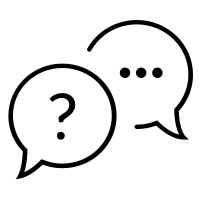